Daily Routine
Sit in your appropriate seat quietly
All back packs on the floor
All cell phones away
ID’s on or out on the desk
All IPods off and headphones out of your ears
Have all necessary materials out
Hats off
No food or drink except for water
Anouncements
Quiz on Friday or next Monday about the atmosphere
Homework: Finish Atmosphere Graphing Due Thursday
Last week to make up work
Example: Geologic Time Scale Quiz and Test and Geologic Time Online Interactive
Weather: Introduction to the atmosphere
Today we will…
Describe Earth’s atmosphere gas make-up
Label the layers of the atmosphere
Graph atmosphere temperature information to determine the different layers of the atmosphere
Atmosphere Pre-Assessment
You need a pencil, the pre-assessment and the answer document
Do not write on the pre-assessment; only write on the answer document
After each question, check off whether you knew the answer or guessed
Earth’s Early Atmosphere
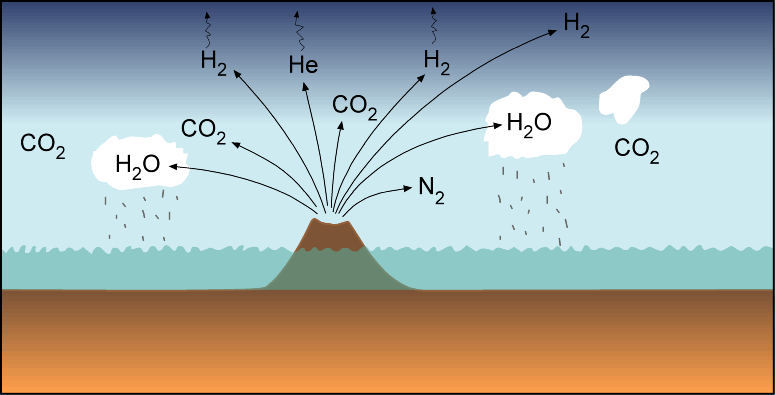 Early gases did not contain oxygen
Most gases came from outgassing of volcanoes
Mostly water vapor, carbon dioxide, nitrogen and methane
Oxygen became present 2.5 BYA due to cyanobacteria
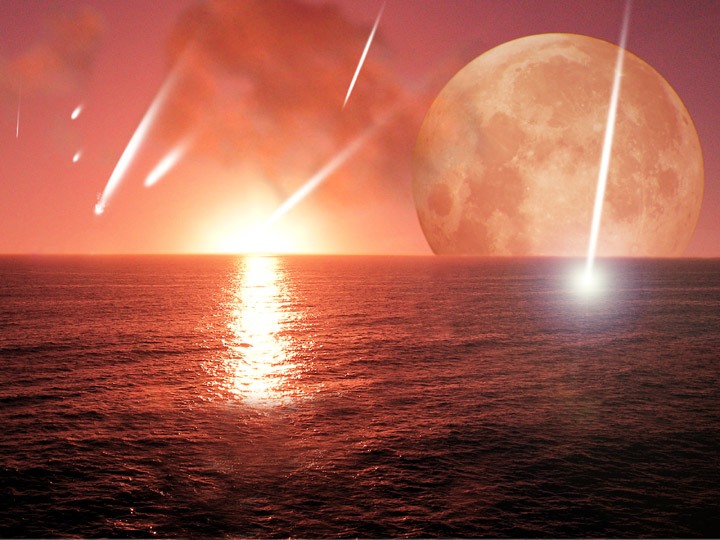 Today’s Atmosphere
Variable Gases
Some gases in the atmosphere exist in different %
Based on location over land or location in the atmosphere
Examples:
Water Vapor (deserts)
Carbon Dioxide (seasons)
Ozone (seasons, location in atm, and CFC harm)
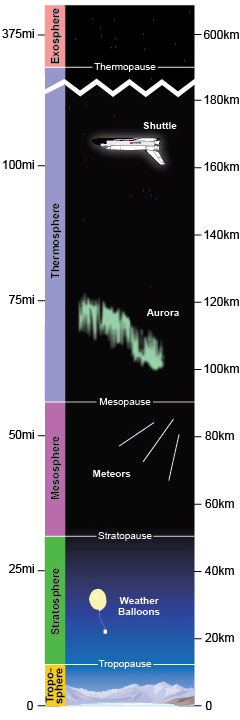 Exosphere = lots of Helium and Hydrogen
Layers of the atmosphere
Thermosphere = satellites orbit earth
Ionosphere = charge particles form Auroras and part of Thermosphere
Mesosphere = meteors burn up
Stratosphere = Ozone layer
Troposphere = where we live
Earth’s Layers Atmosphere Graphing